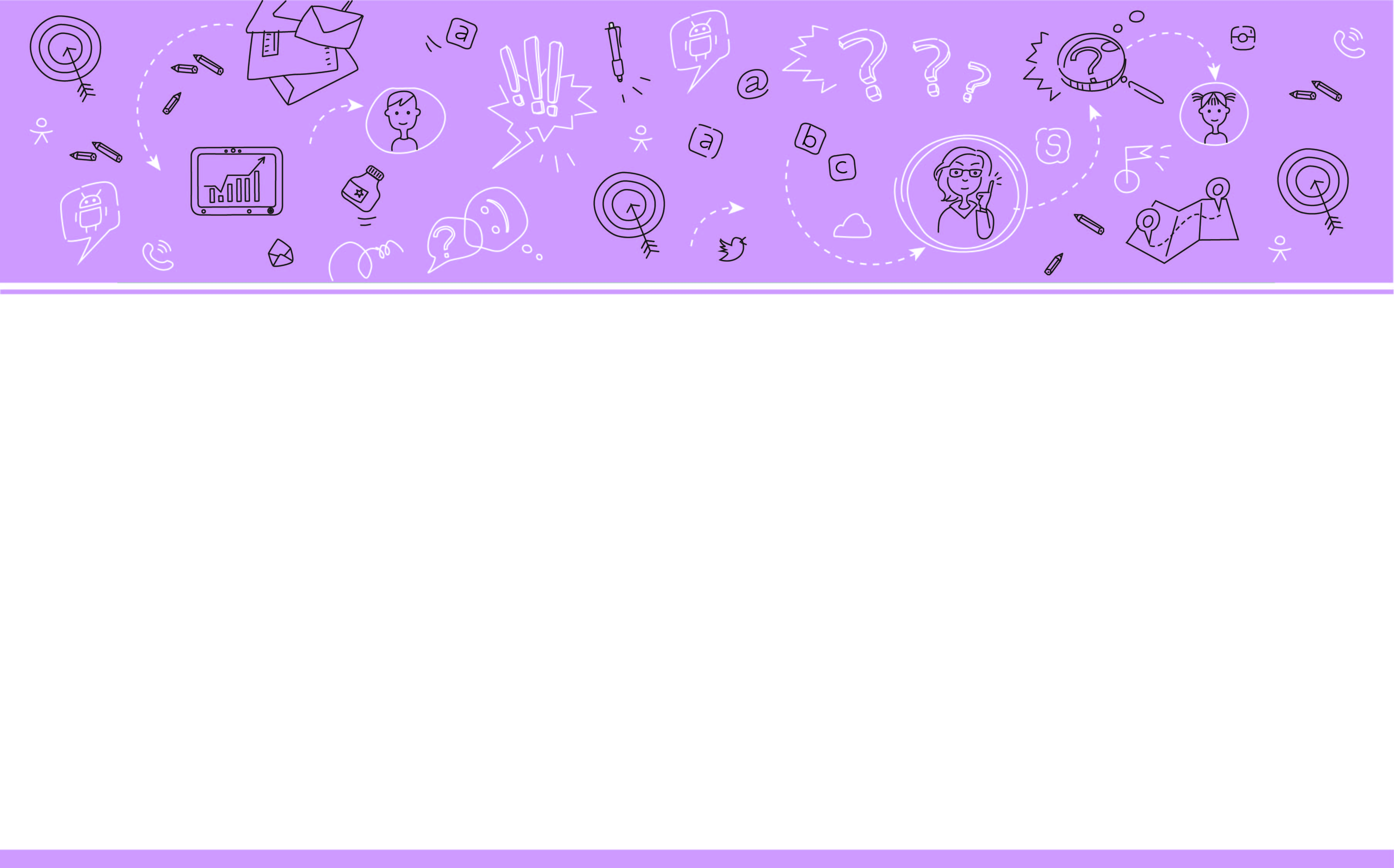 МОДУЛЬ «УПРАВЛЕНИЕ СОБОЙ»
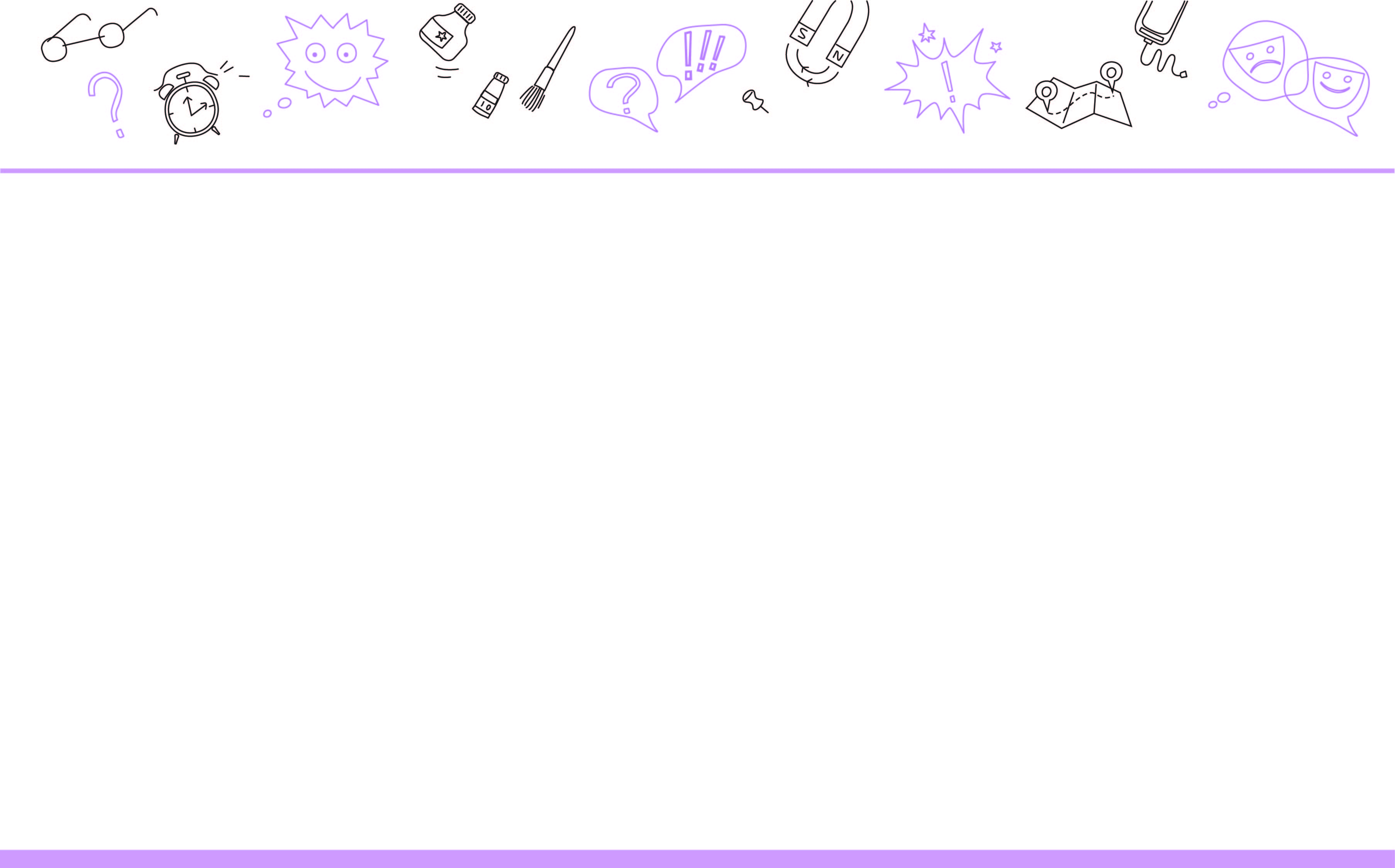 Инструкция «Управление вниманием»
6
1
Шаг 1
Если ты отвлекаешься от важного задания, задай себе вопрос:  «В чём заключается моя задача?»
Так ты сможешь определить задачу, над которой работаешь. Без этого трудно сохранять 
концентрацию внимания.
Шаг 2
Зачем я это делаю? Какова моя цель?
Понимание смысла задания помогает оставаться сосредоточенным длительное время.
Шаг 3
С чего мне начать прямо сейчас?
После отвлечения непонятно, что именно делать. Ответ на этот вопрос поможет сфокусироваться 
на небольшой части задачи прямо сейчас.
Шаг 4
Инструктируй себя. Ты можешь шёпотом или про себя проговаривать, что ты сейчас делаешь. 
Например: Пишу 35 х 7=…
Проговаривай про себя даже маленькие шаги, таким образом ты поможешь своему вниманию
сосредоточиться полностью на выполнении задания.
 Свой способ.
 Подсказка. Если в задании всё понятно, но ты отвлекаешься, то можно использовать сразу  шаг 4.
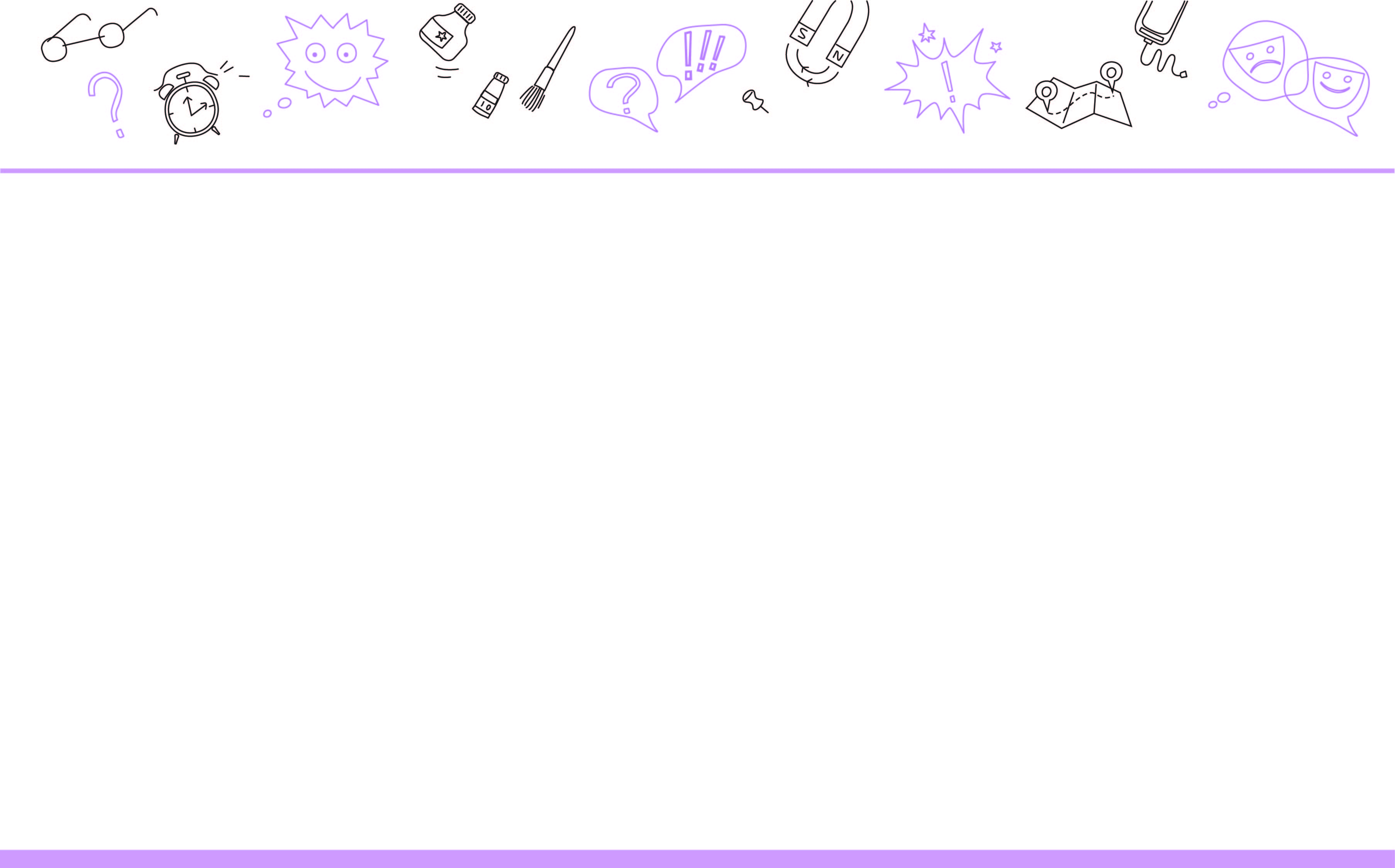 Стрессовые реакции в ответ на угрозу: «ЗАМРИ, БЕГИ, БЕЙ» Замри
2
Почему замирание полезно при пугающих событиях?
(Вначале) Больше времени для оценки ситуации, мы становимся менее заметными.
(Позже) Если убежать невозможно, стать менее заметным 
       и восприимчивым может быть      лучшим шансом.
Что происходит в теле и мозге?
(Вначале) Мышление ускоряется,
       внимание направлено на поиск     
       выхода из ситуации.
(Позже) Отделение от своего тела, 
      эмоции притупляются, невозможно двигаться.
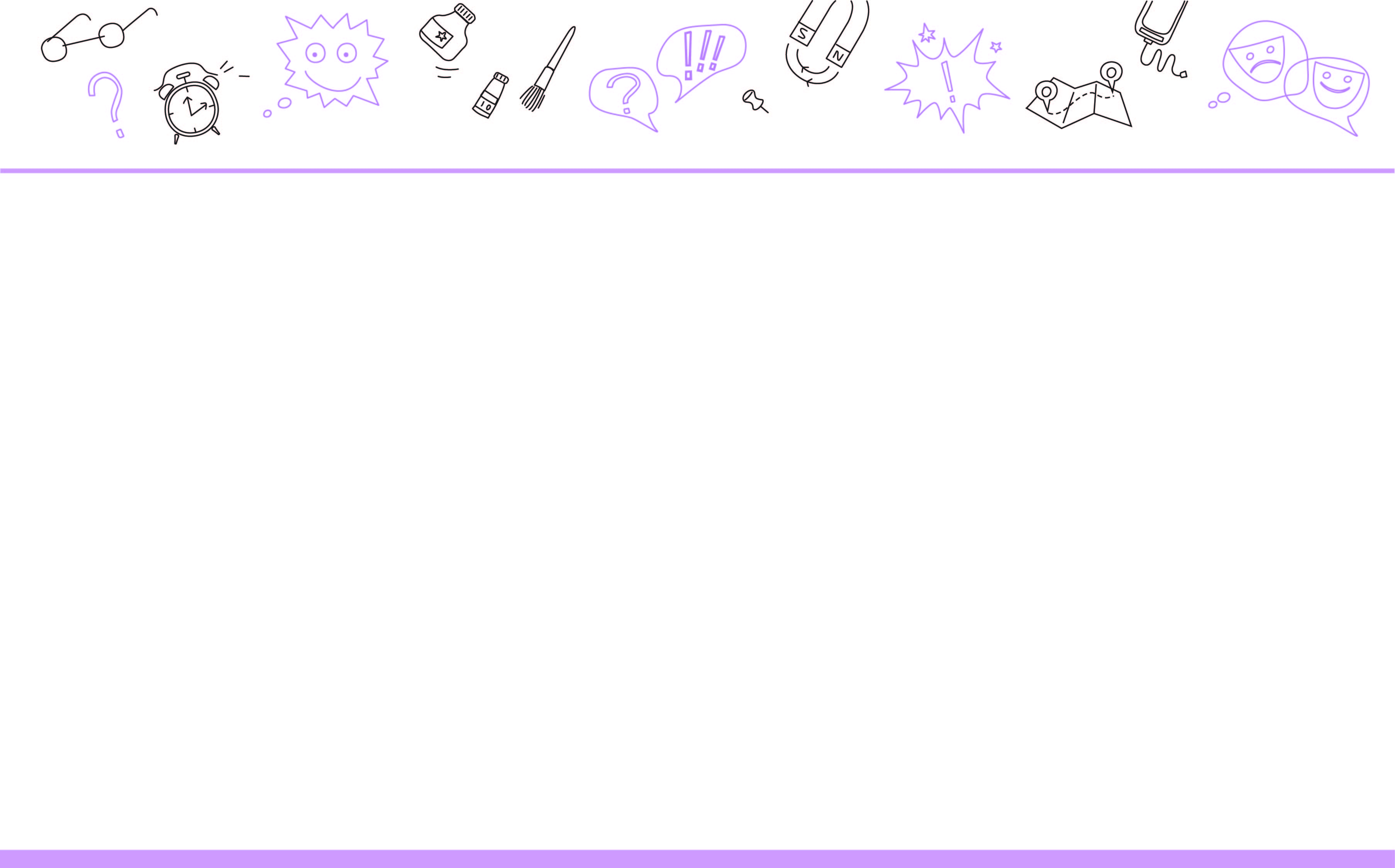 3
Стрессовые реакции в ответ на угрозу: «ЗАМРИ, БЕГИ, БЕЙ» Беги
Что происходит в теле и мозге?
Тело готовится к физической
       активности: выделяется адреналин, учащается сердцебиение и дыхание, мышцы напрягаются.
 Мышление ускоряется, внимание направлено на поиск выхода.
Почему избегание полезно 
     в пугающей ситуации?
Успешное избегание чаще всего является наиболее безопасным способом выживания.
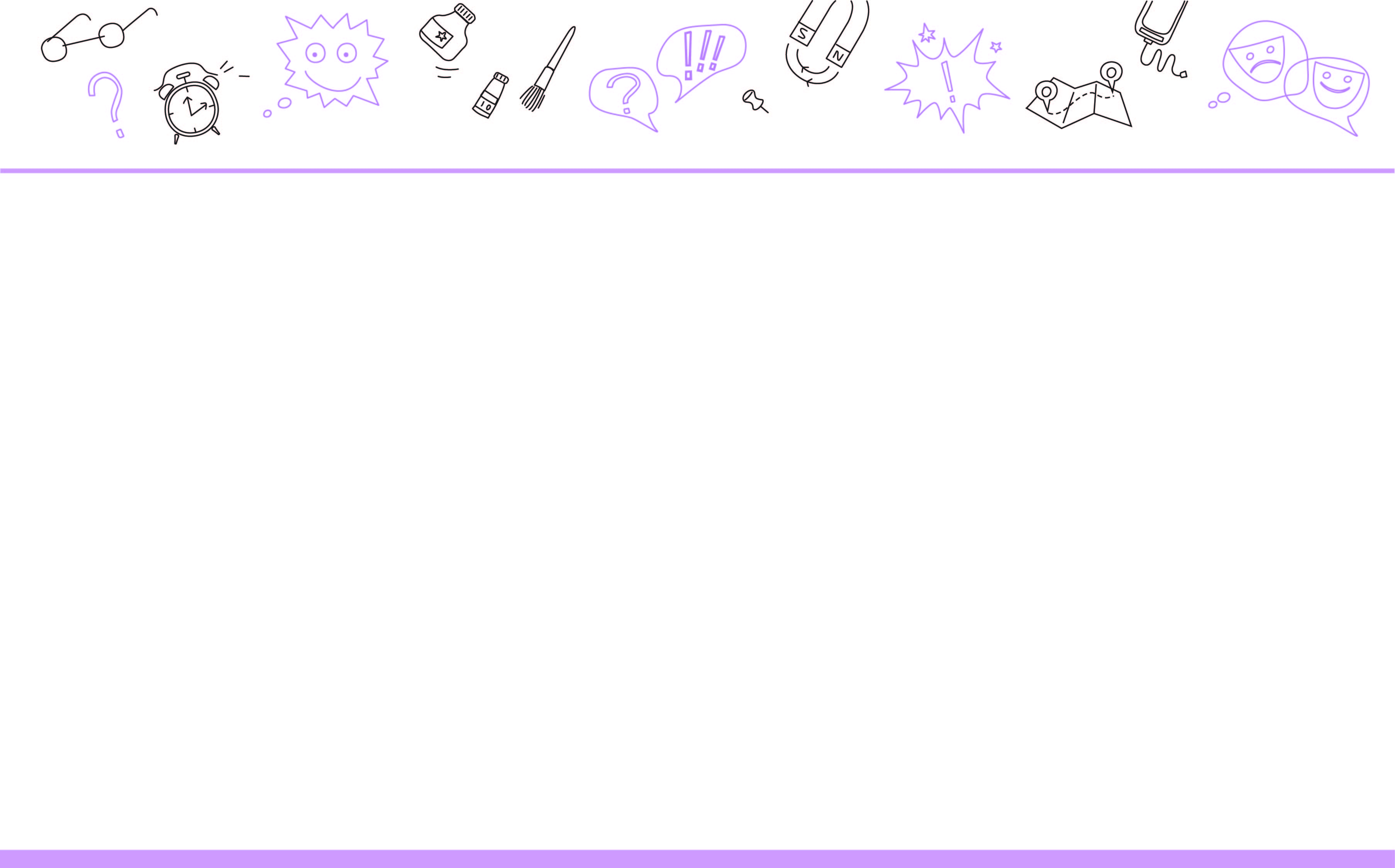 Стрессовые реакции в ответ на угрозу: «ЗАМРИ,БЕГИ, БЕЙ»  Бей
4
В драке можно получить травму или даже умереть ... Но победа увеличивает шансы на выживание.
Часто выглядеть агрессивным достаточно, чтобы напугать противника.
Что происходит в теле и мозге?

Тело готовится к физической
        активности: выделяется адреналин,  учащается сердцебиение и дыхание, мышцы напрягаются.
Фокус внимания ограничен поиском
       возможности победить или убежать.
Почему драка полезна в пугающей
ситуации?
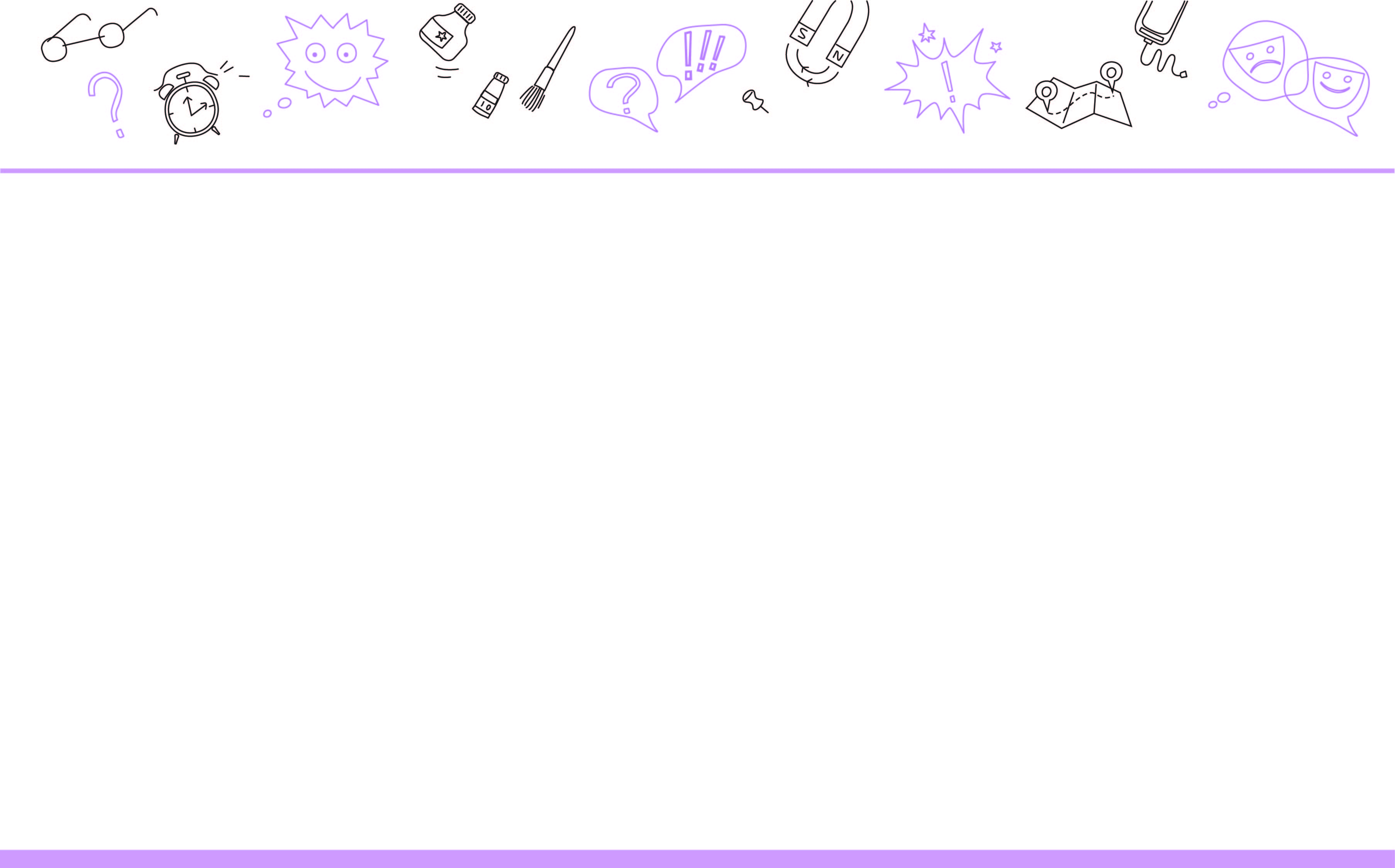 Реакция «БЕЙ ИЛИ БЕГИ»
5
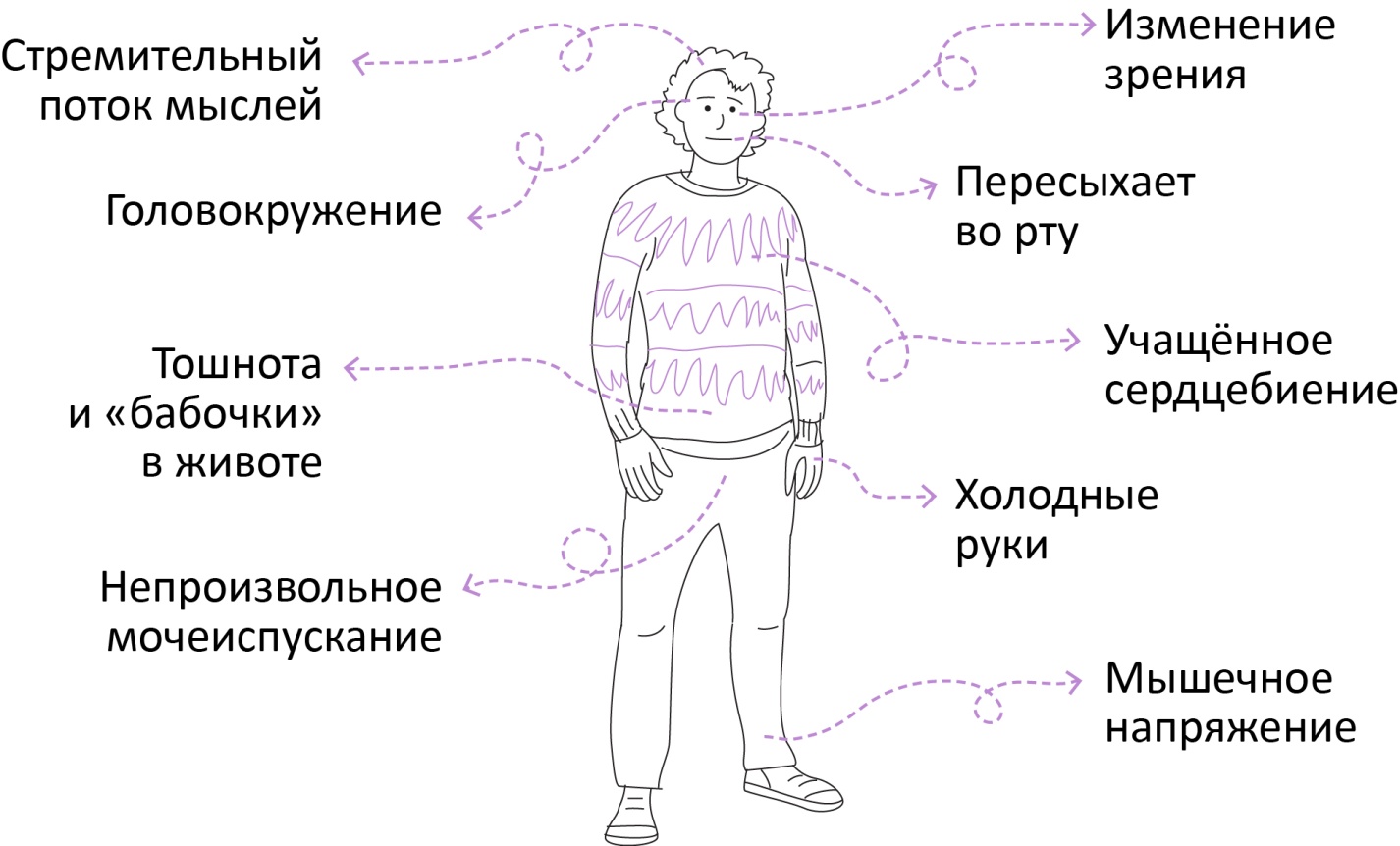 [Speaker Notes: В ситуации, представляющей угрозу для жизни, часто имеет смысл убежать или, если это невозможно,  атаковать источник опасности. Реакция «бей или беги» - это  автоматический механизм выживания, подготавливающий организм к активным действиям. Телесные реакции готовят тело к отступлению или атаке, но могут приносить дискомфорт, если вы не знаете, почему они возникают. 
Стремительный поток мыслей . Способность быстрее мыслить помогает нам оценить опасность  и принять оперативное решение. При активации реакции бывает очень сложно сосредоточиться на чём-нибудь, помимо опасности. 
Изменение зрения.  Зрение становится острее, чтобы мы лучше видели опасность.  Может наблюдаться эффект «туннельного зрения». 
Учащённое и поверхностное дыхание.  Способствует  усилению притока кислорода для обеспечения мышц энергией.  Повышается готовность организма к наступлению или атаке. 
Головокружение.  Если мы ничего не делаем (не убегаем, не атакуем), чтобы израсходовать  дополнительный кислород, очень скоро можем почувствовать головокружение. 
Пересыхает во рту.  Рот – часть пищеварительной системы. В ситуации опасности пищеварение приостанавливается, поскольку энергия направляется к мышцам. 
Учащённое сердцебиение.  Обеспечивает приток крови к мышцам и усиливает способность бежать или 
атаковать.
Выделение адреналина. Адреналин оперативно оповещает другие части тела о необходимости подготовиться к реакции на опасность. Вырабатывается в адреналовых железах.
Тошнота и «бабочки» в животе.  Такие ощущения возникают из-за того, что происходит отток крови от пищеварительной системы.
Непроизвольное мочеиспускание.  Иногда при очень сильном стрессе происходит расслабление мышц мочевого пузыря.
Холодные руки.  Кровеносные сосуды рук сужаются, чтобы направить кровь к основным группам мышц. 
Влажные ладони.  В момент опасности тело выделяет пот для  самоохлаждения. Прохладная машина – эффективная машина, поэтому потоотделение  повышает шансы выжить в опасной ситуации.
Мышечное напряжение. Напрягаются мышцы всего тела, подготавливая вас к отступлению или атаке.  Мышцы могут дрожать, особенно если  замираете на месте. Таким образом поддерживается состояние готовности  к действиям.]
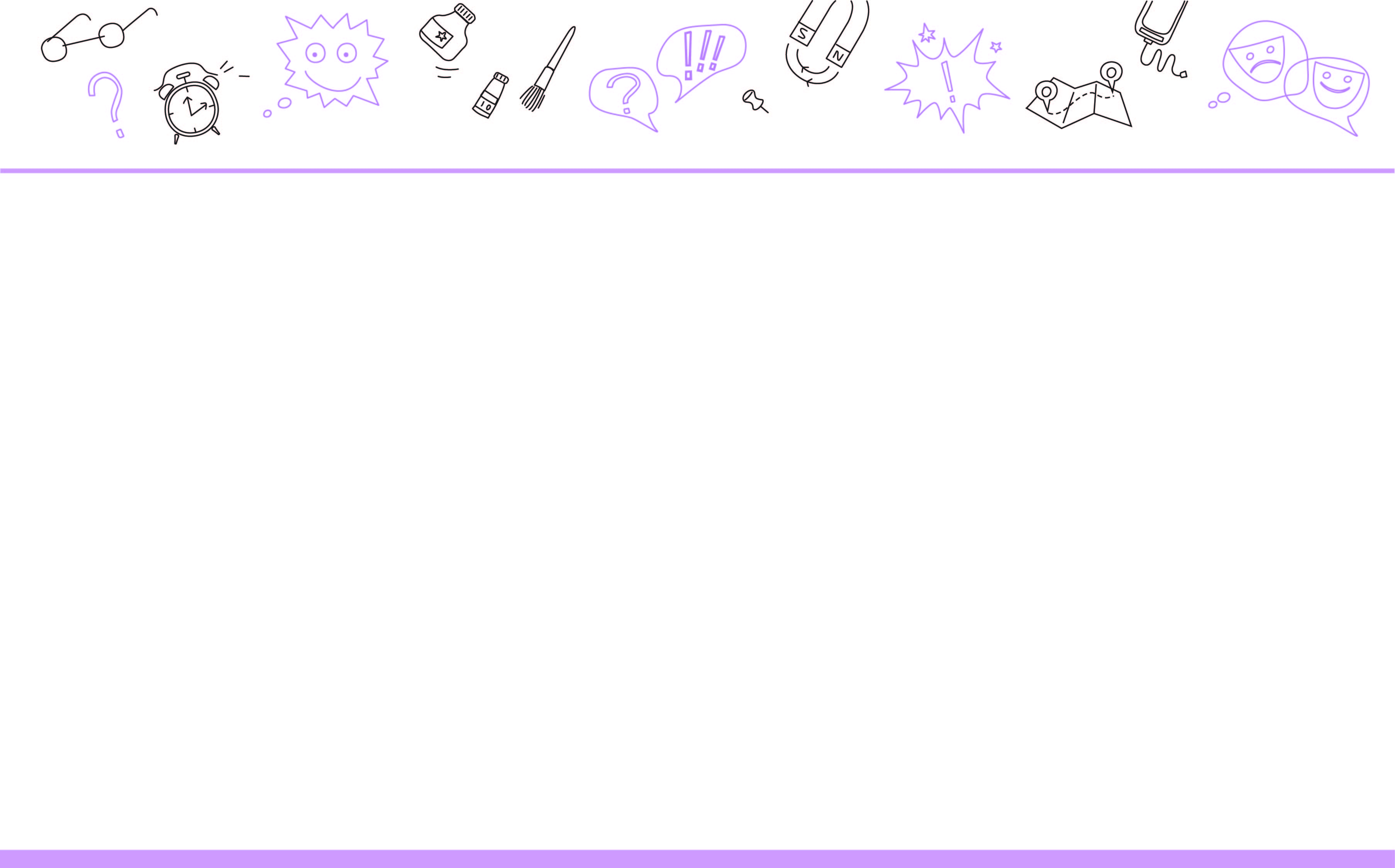 Реакция «БЕЙ ИЛИ БЕГИ»
6
6
В ситуации, представляющей угрозу для жизни, часто имеет смысл убежать или, если это невозможно, 
атаковать источник опасности. Реакция «бей или беги»  ‒ это  автоматический механизм выживания, 
подготавливающий организм к активным действиям. Телесные реакции готовят тело к отступлению или 
атаке, но могут приносить дискомфорт, если вы не знаете, почему они возникают. 
Стремительный поток мыслей. Способность быстрее мыслить помогает нам оценить опасность  и принять 
оперативное решение. При активации реакции бывает очень сложно сосредоточиться на чём-нибудь, 
помимо опасности. 
Изменение зрения.  Зрение становится острее, чтобы мы лучше видели опасность.  Может наблюдаться 
эффект «туннельного зрения». 
Учащённое и поверхностное дыхание.  Способствует  усилению притока кислорода для обеспечения мышц
энергией.  Повышается готовность организма к наступлению или атаке. 
Головокружение.  Если мы ничего не делаем (не убегаем, не атакуем), чтобы израсходовать  
дополнительный кислород, очень скоро можем почувствовать головокружение. 
Пересыхает во рту.  Рот – часть пищеварительной системы. В ситуации опасности пищеварение
приостанавливается, поскольку энергия направляется к мышцам.
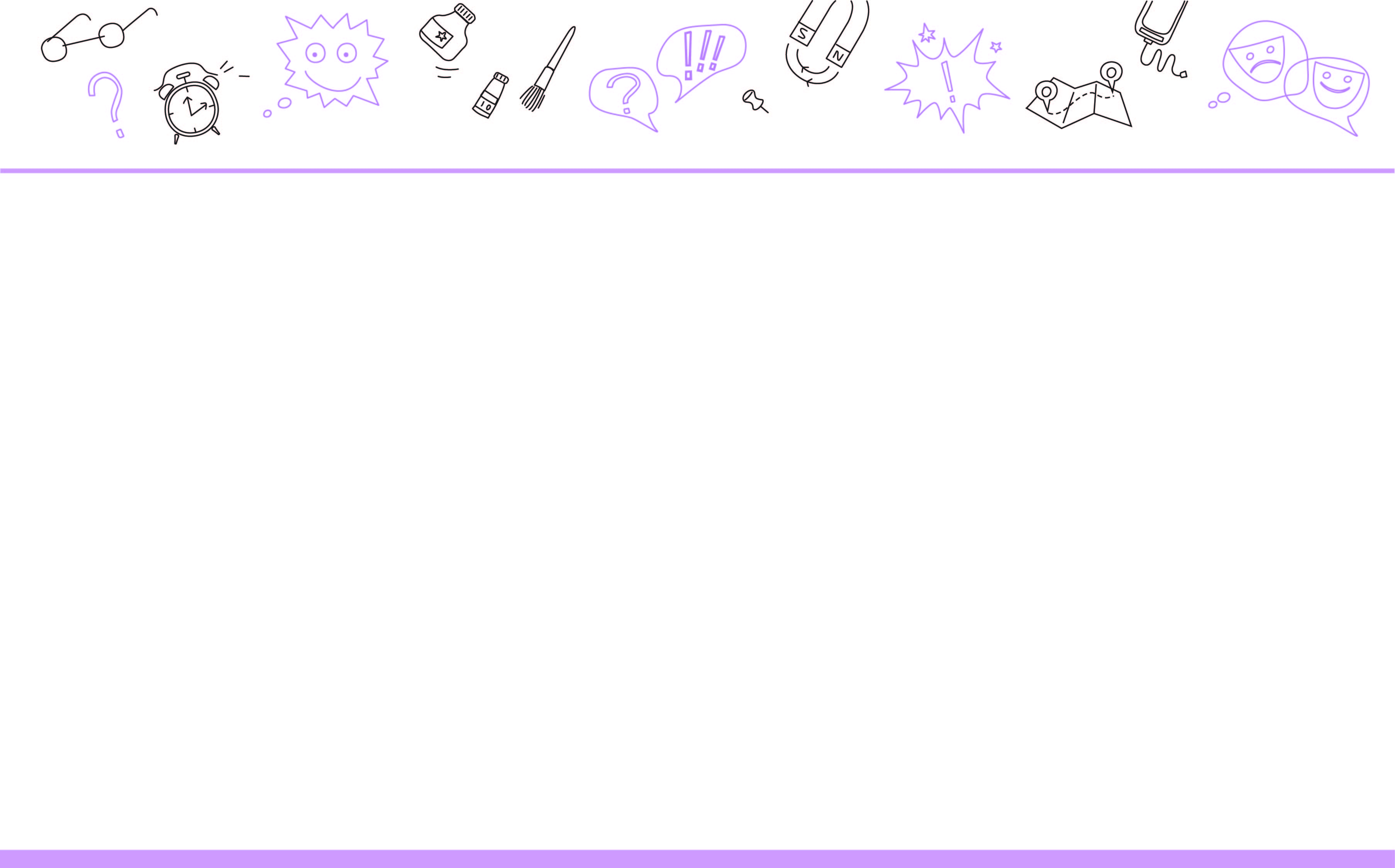 Реакция «БЕЙ ИЛИ БЕГИ»
7
Учащённое сердцебиение.  Обеспечивает приток крови к мышцам и усиливает способность бежать или 
атаковать.
Выделение адреналина. Адреналин оперативно оповещает другие части тела о необходимости 
подготовиться к реакции на опасность. Вырабатывается в адреналовых железах.
Тошнота и «бабочки» в животе.  Такие ощущения возникают из-за того, что происходит отток крови от 
пищеварительной системы.
Непроизвольное мочеиспускание.  Иногда при очень сильном стрессе происходит расслабление мышц 
мочевого пузыря.
Холодные руки.  Кровеносные сосуды рук сужаются, чтобы направить кровь к основным группам мышц. 
Влажные ладони.  В момент опасности тело выделяет пот для  самоохлаждения. Прохладная машина – 
эффективная машина, поэтому потоотделение  повышает шансы выжить в опасной ситуации.
Мышечное напряжение. Напрягаются мышцы всего тела, подготавливая вас к отступлению или атаке.  
Мышцы могут дрожать, особенно если  замираете на месте. Таким образом поддерживается состояние 
готовности  к действиям.
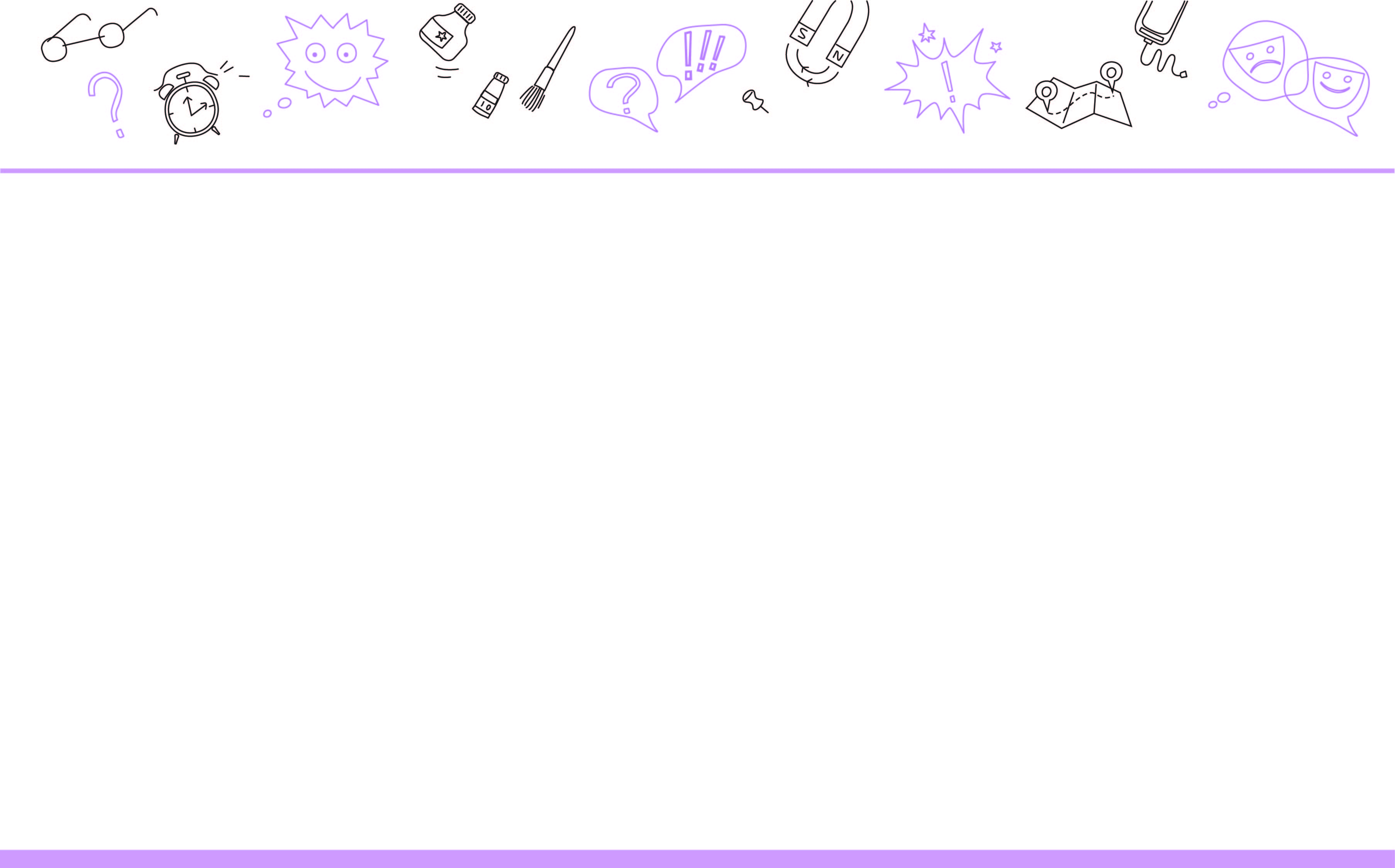 Что такое нейромедиаторы и для чего они нужны
8
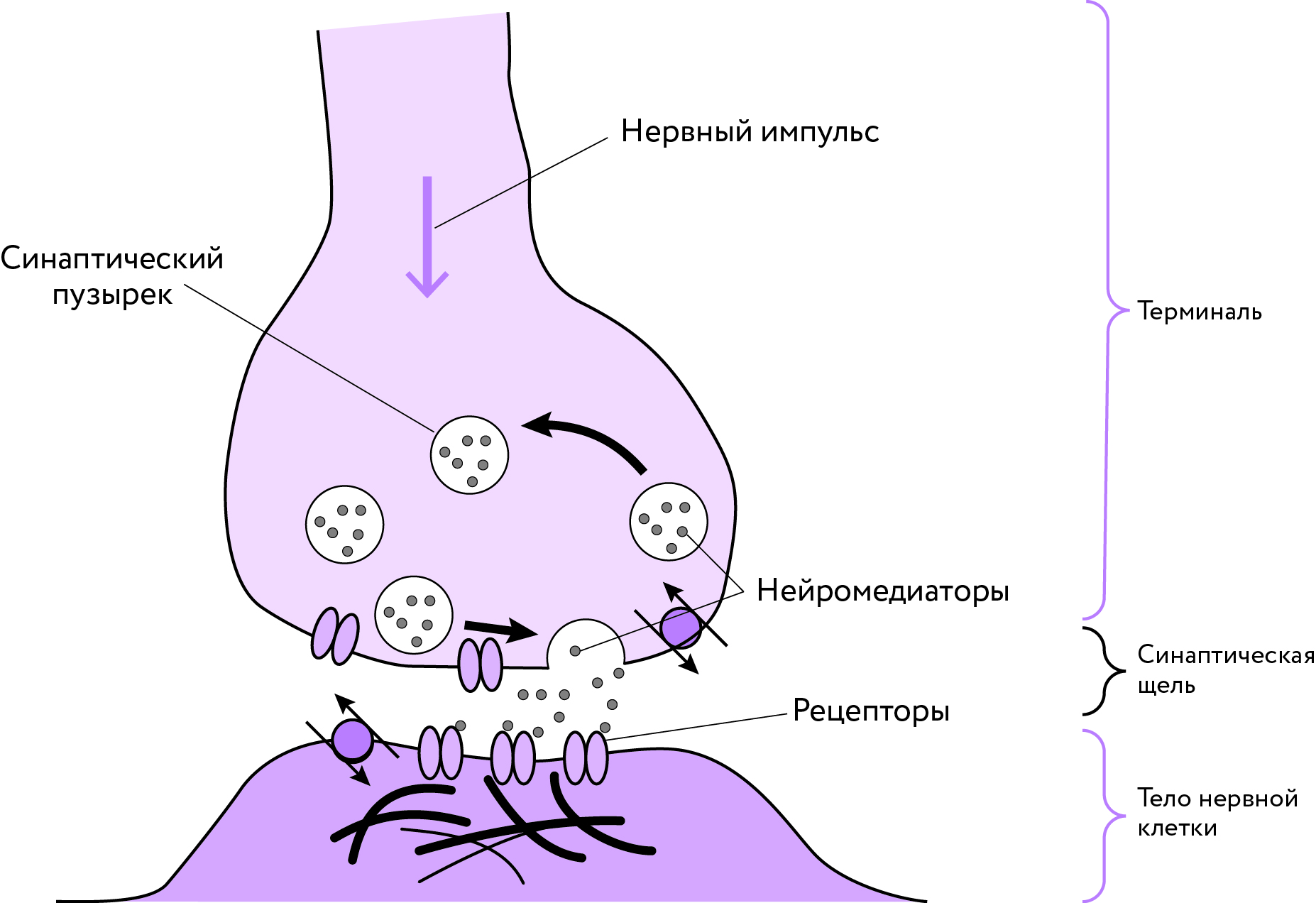 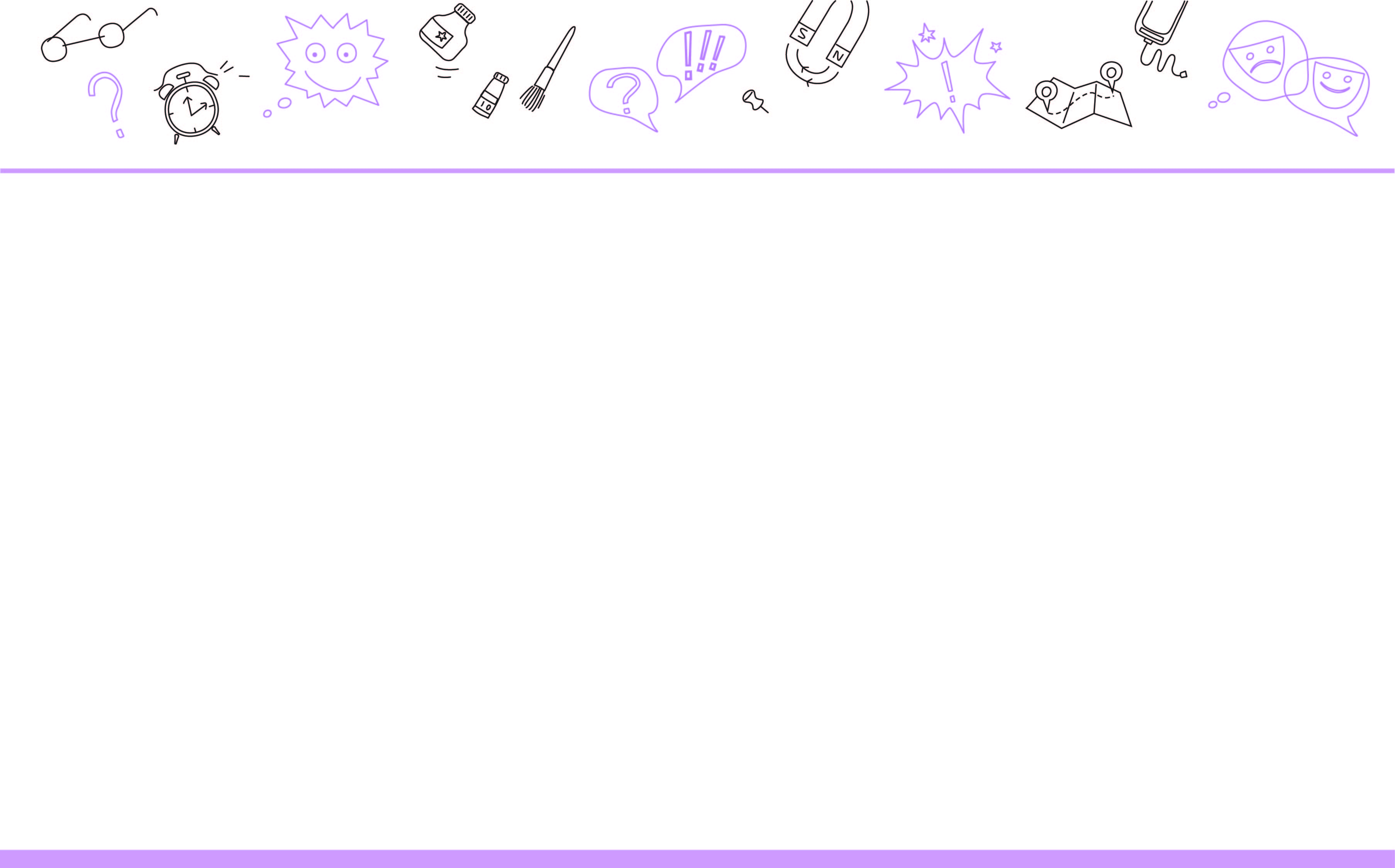 Упражнение «Чемодан в дорогу»
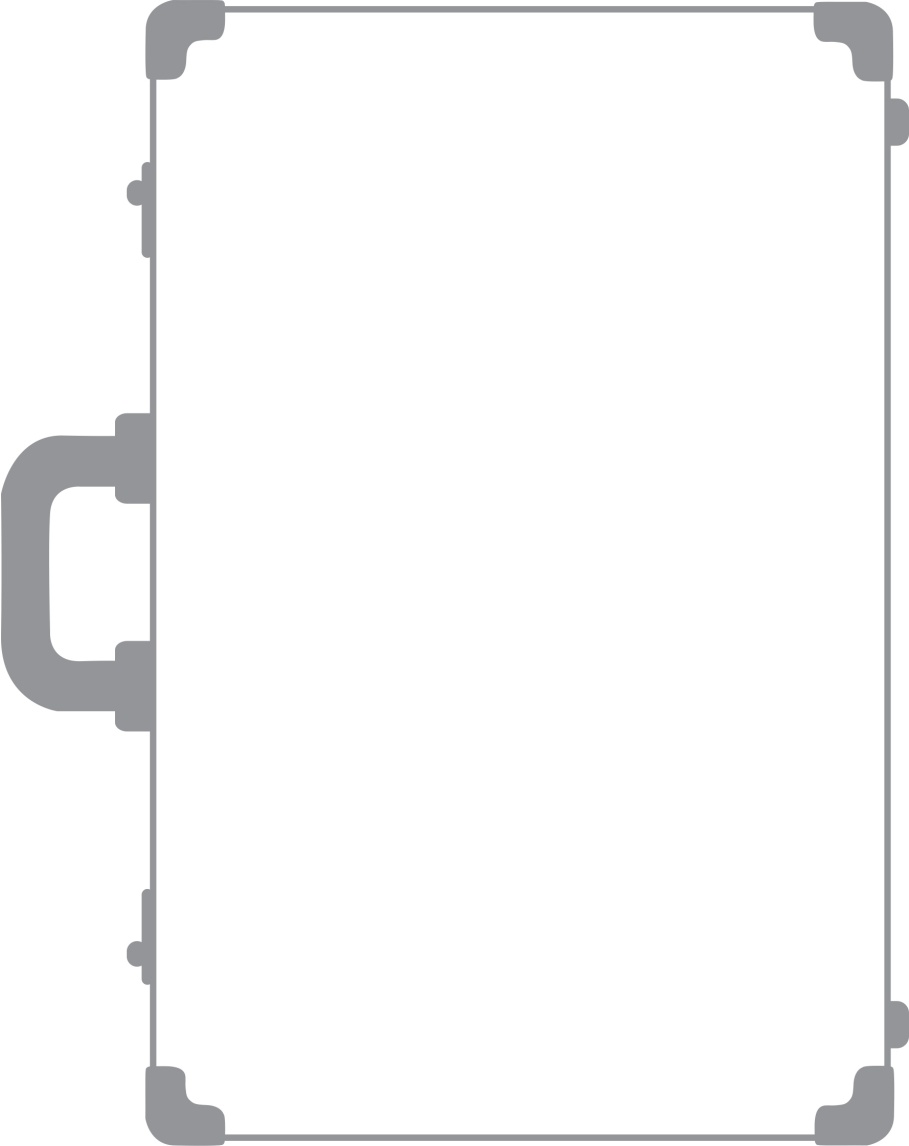 9
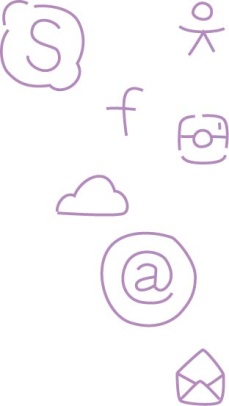 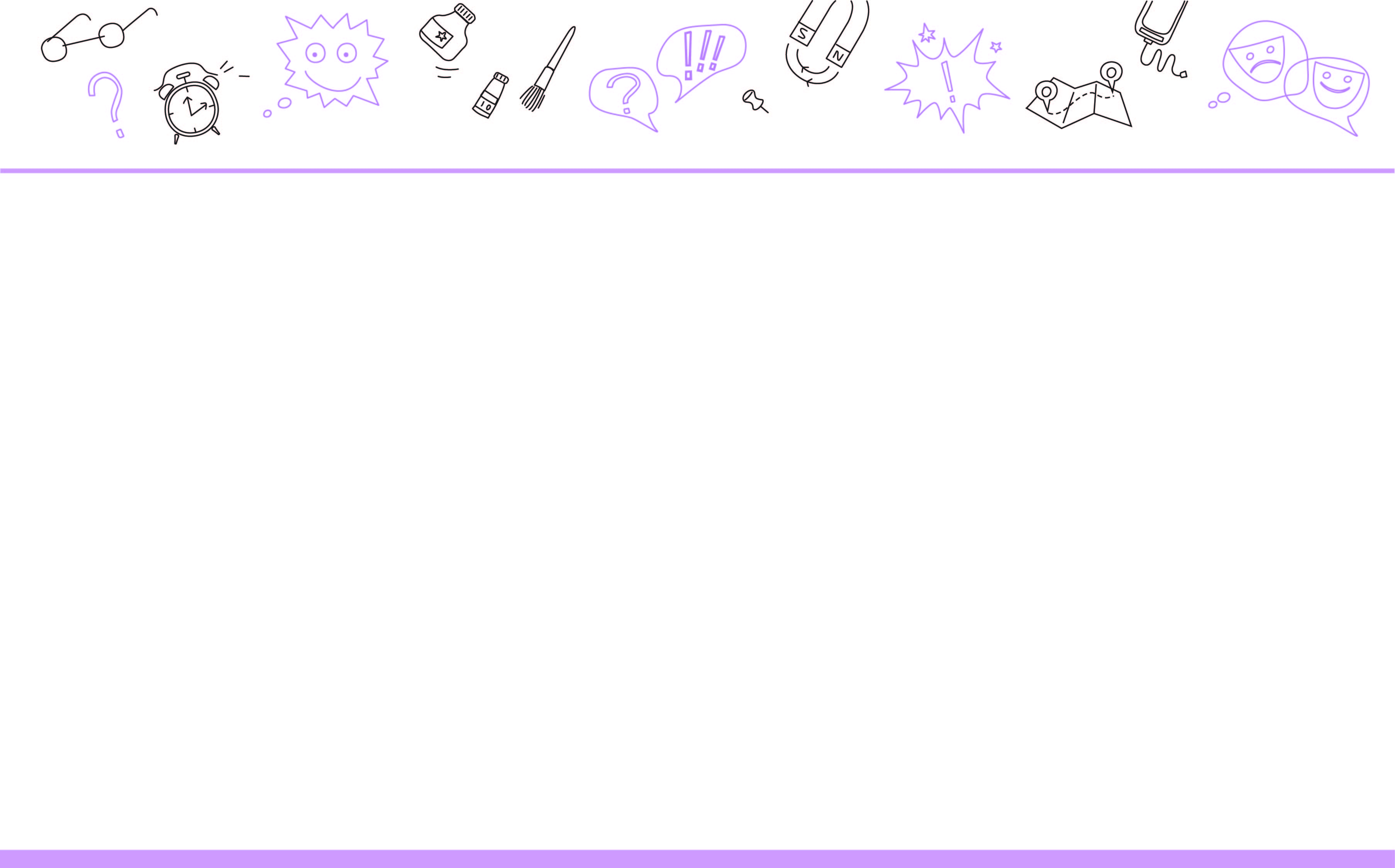 Упражнения на межполушарное взаимодействие
10
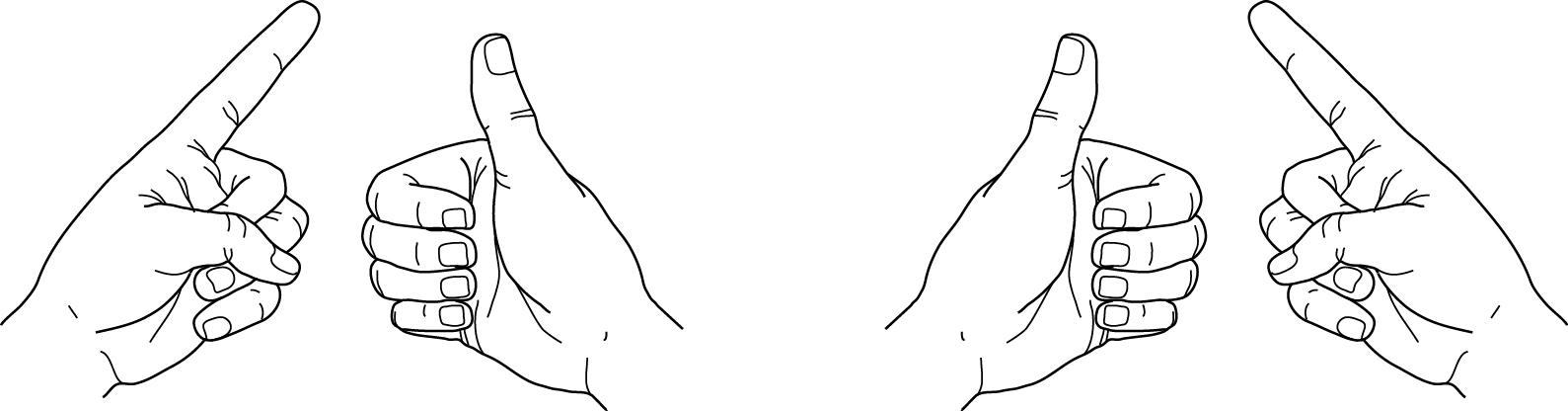 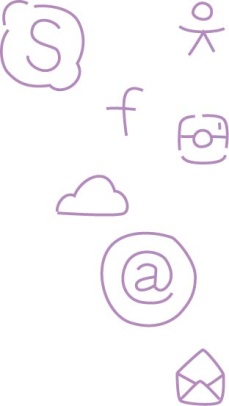 Руки сжаты в кулаки. Правая рука — поднять большой палец вверх, левая — вытянуть указательный палец вперёд. Потом — наоборот, и так далее с возрастанием темпа. Можно усложнить упражнение и чередовать каждую смену жестов и хлопок в ладоши.
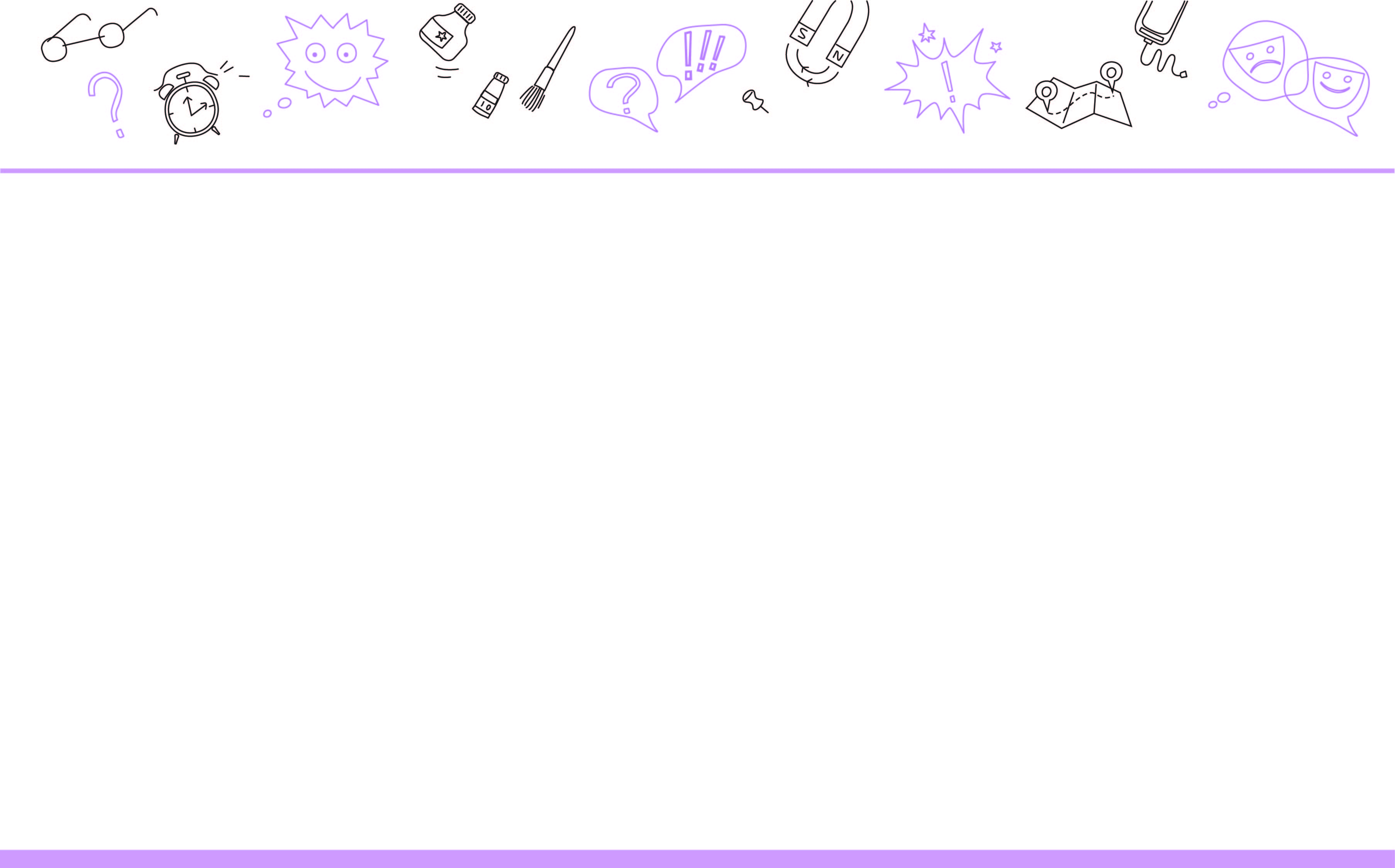 Упражнения на межполушарное взаимодействие
11
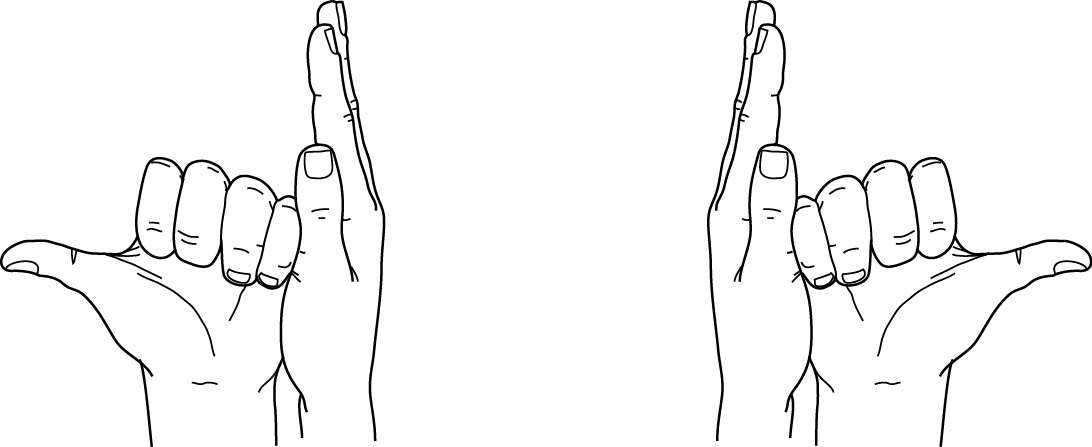 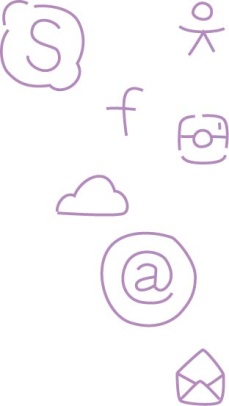 Сжать левую руку в кулак, большой палец отставить в сторону, кулак развернуть пальцами к себе. Ладонью правой руки прикоснуться 
к мизинцу левой. Менять положение правой и левой рук, добиваясь высокой скорости смены положений (6—8 раз).
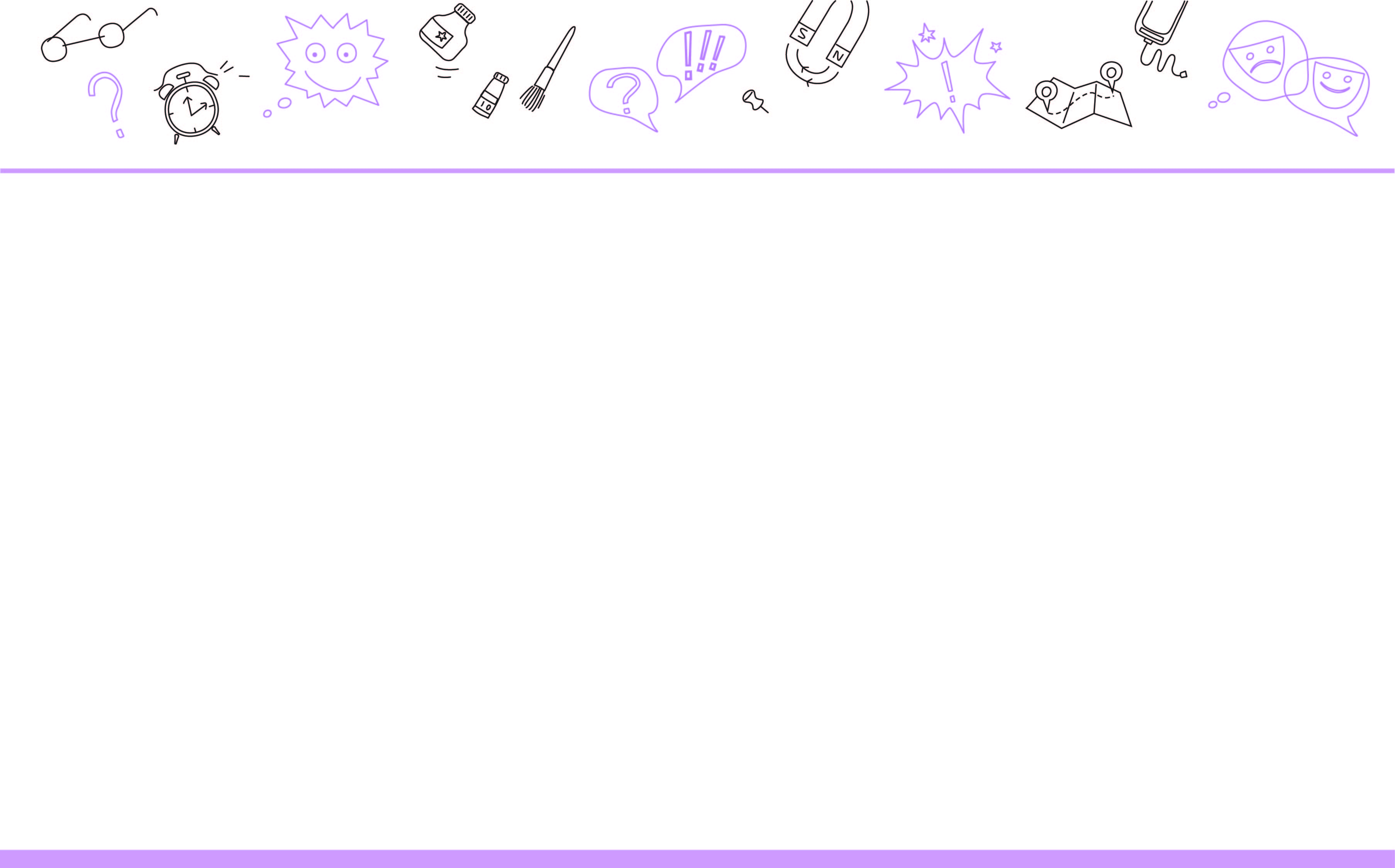 Упражнения на межполушарное взаимодействие
12
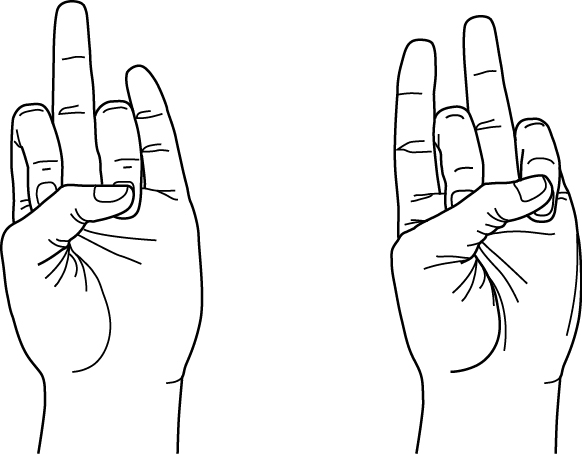 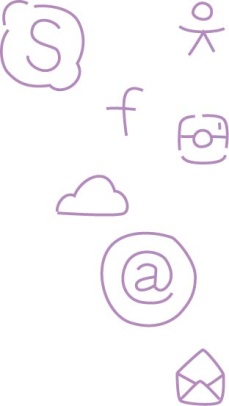 Сжать руки в кулаки. Поочерёдно разжимать одновременно то указательный и безымянный пальцы, то средний палец и мизинец. Движения чередуются с нарастающей скоростью.
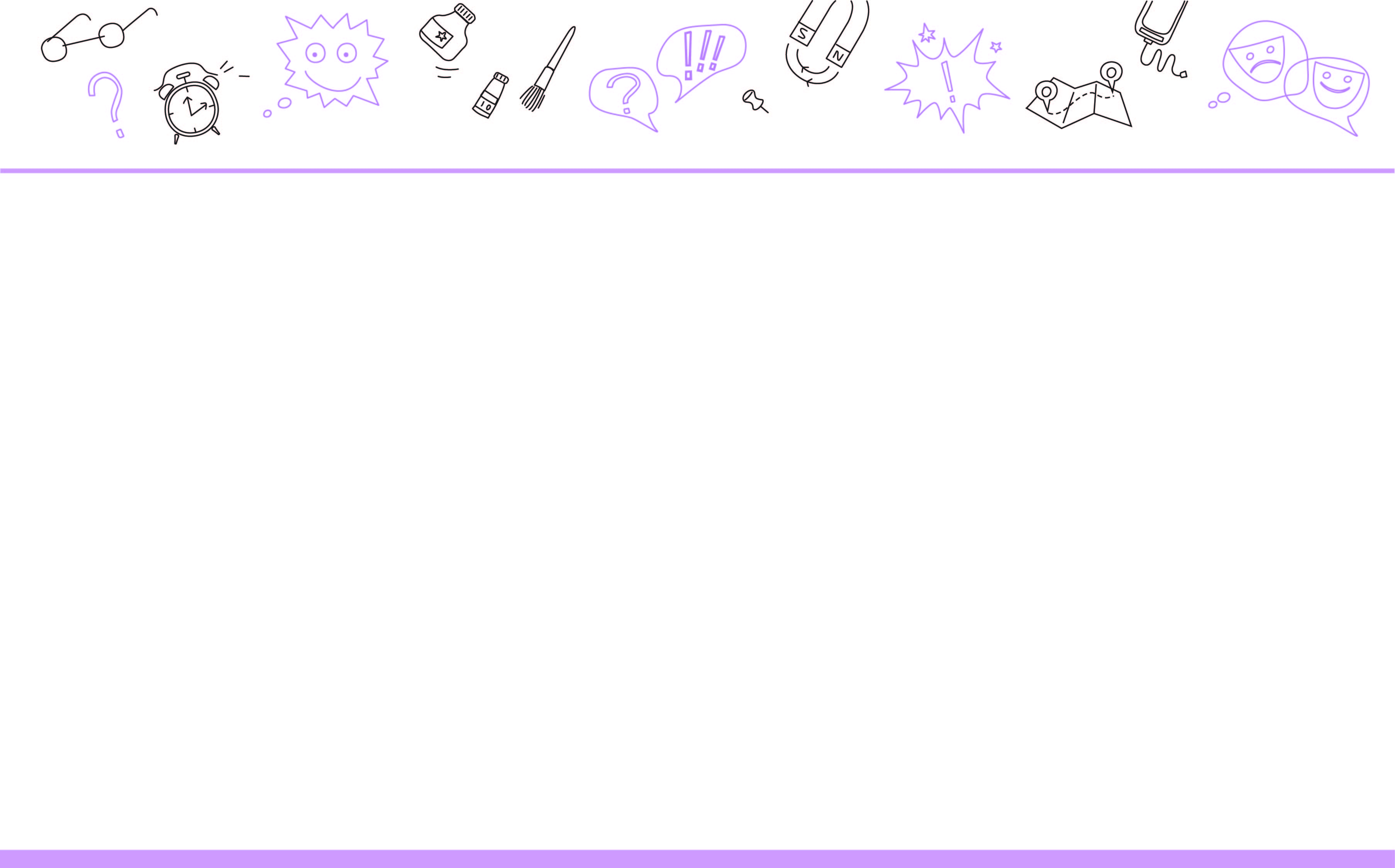 Мячик-антистресс
13
Оборудование и материалы:
Два воздушных шарика одного цвета. Рекомендуется использовать шарики большого размера. 
Маленький прозрачный пакетик. 
Наполнитель для мячика (мука, соль, подсолнечное масло, вода, краситель).
Ножницы.
 Инструкция по изготовлению
Приготовьте наполнитель для мячика.
Вам понадобится: 2 чашки простой муки, 1 чашка мелкой соли, 1 столовая ложка масла, 1 чашка холодной воды, 2 капли пищевого красителя.
Смешайте вместе муку и соль. Добавьте воду и масло, перемешайте до равномерного состояния, чтобы не было комочков. Хорошо разомните получившуюся массу. Если нужно, добавьте муку, если наполнитель кажется слишком влажным. 
Отрежьте у шариков узкую часть около отверстия.
 Положите наполнитель в пакетик и хорошо завяжите его.
Положите пакетик с наполнителем в один из шариков.
Наденьте второй шарик на шарик с наполнителем так, чтобы отверстие на первом шарике было полностью закрыто вторым.
Ура, шарик готов! Можно использовать его для снятия стресса!
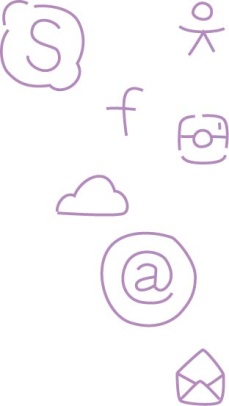 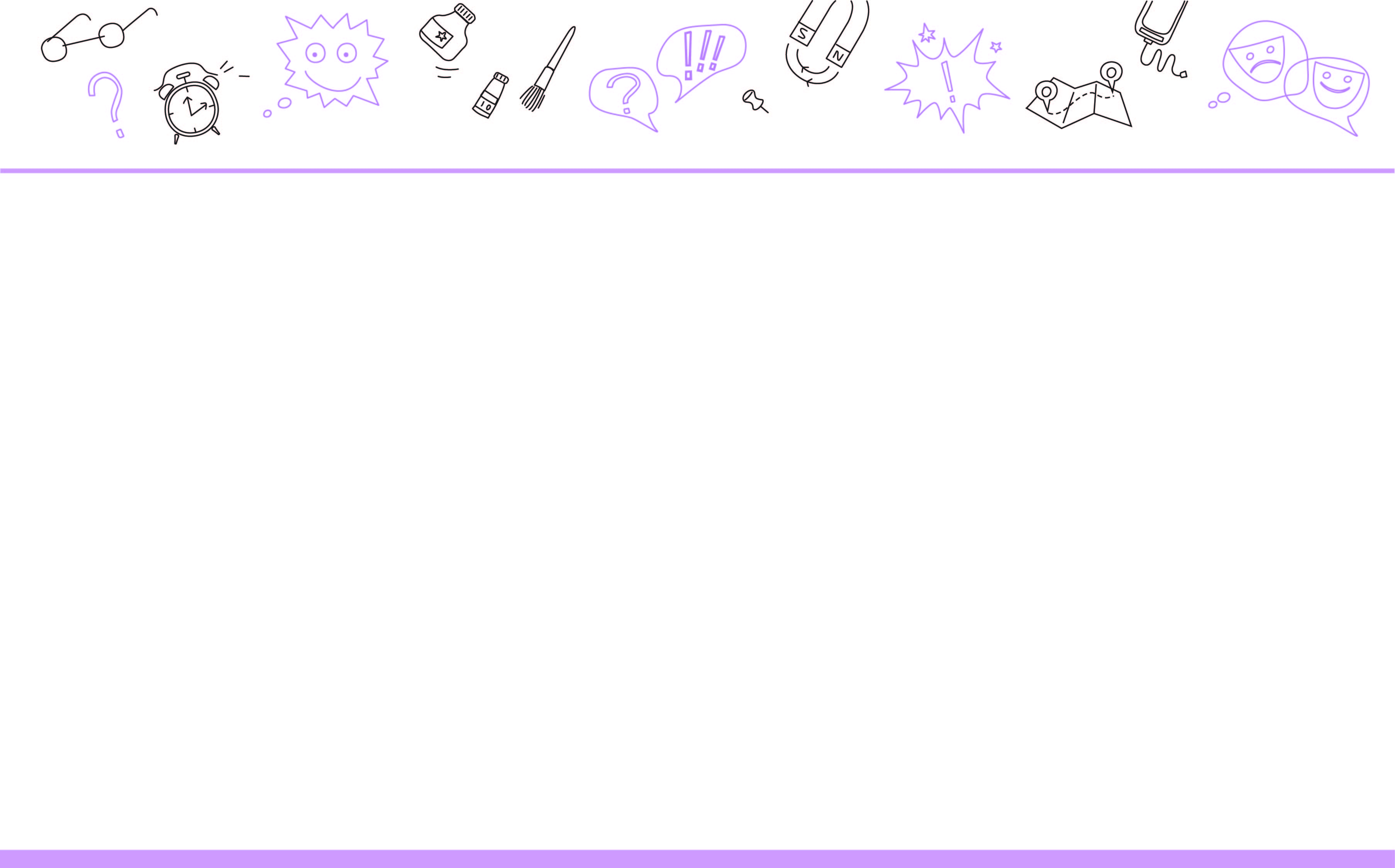 СПАСИБО ЗА ВНИМАНИЕ!